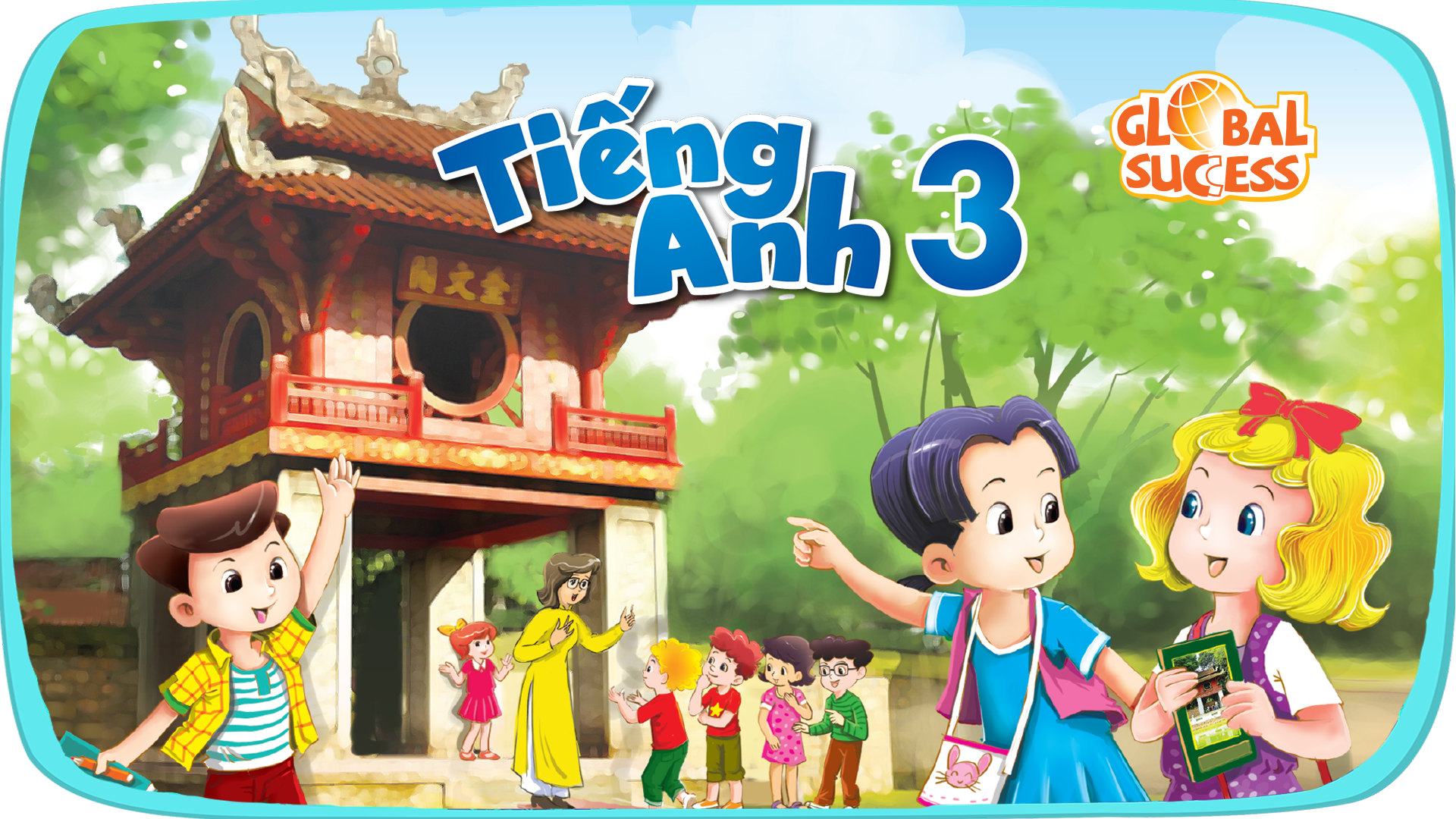 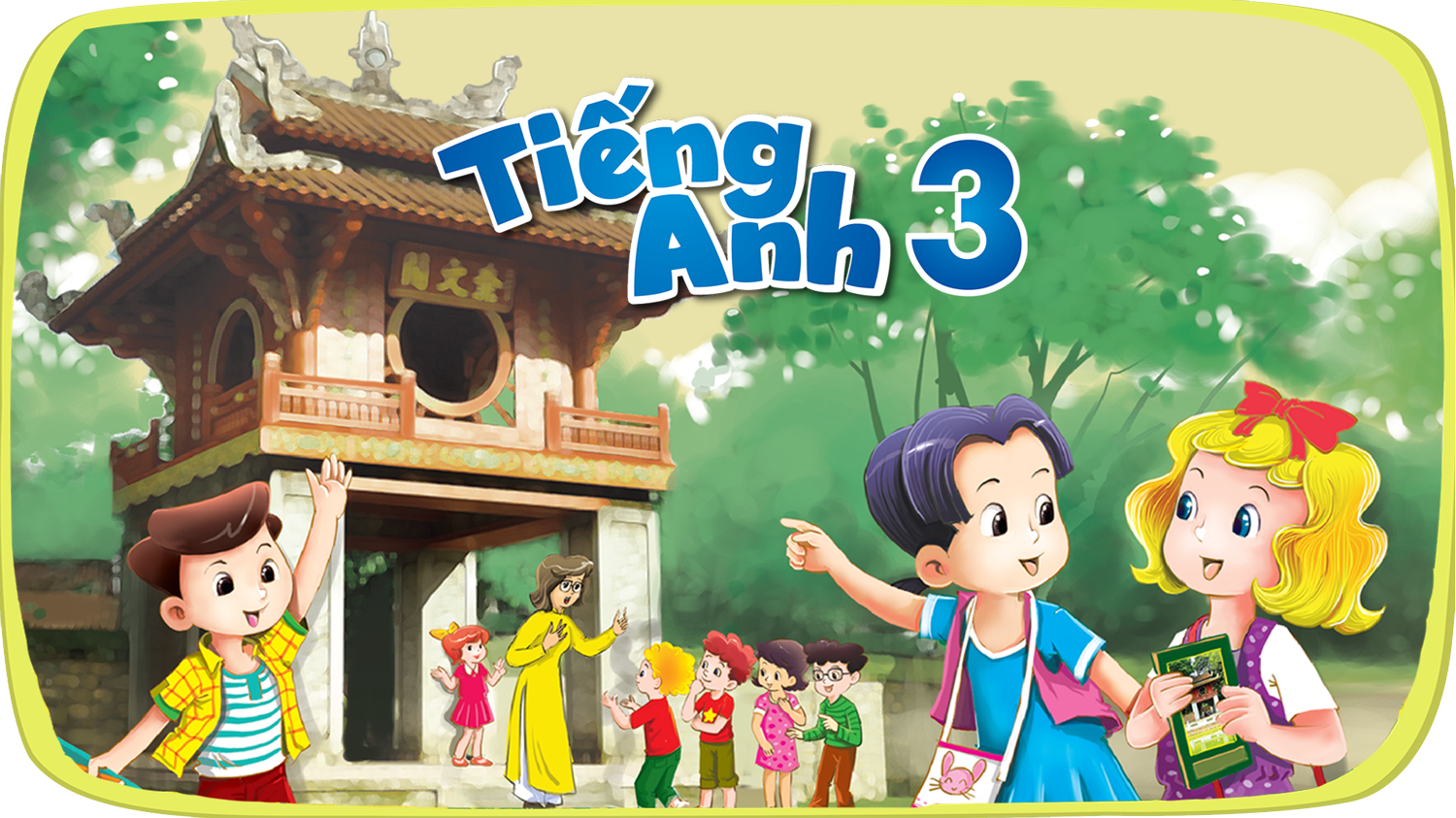 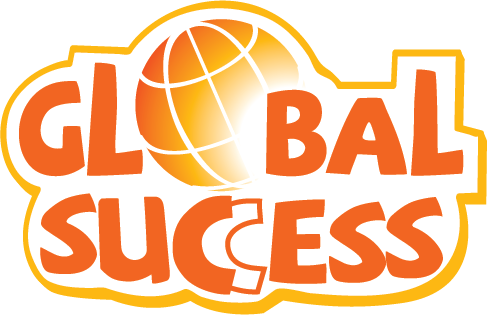 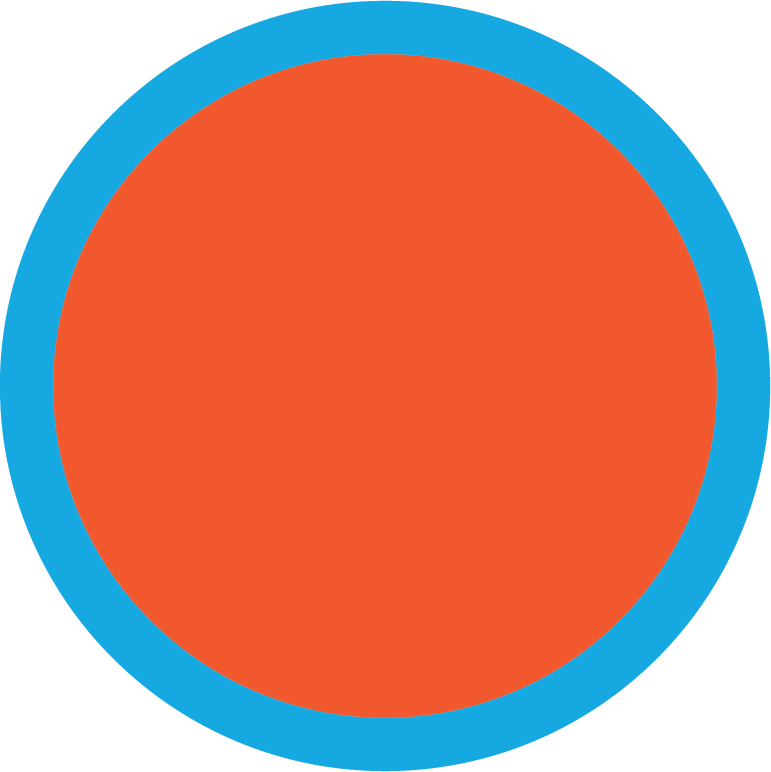 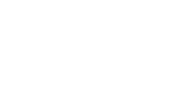 1
Hello
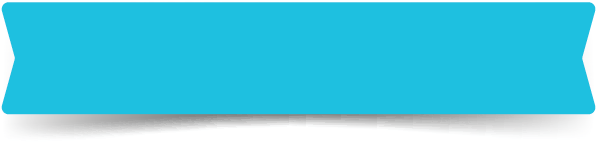 LESSON 1
Period 1
Contents
Look, listen and repeat.
1
2
Warm-up
3
4
Let’s talk.
Practice
5
Fun corner and wrap-up
1
Warm-up
Game
[Speaker Notes: Review Numbers 1-10 and Alphabet]
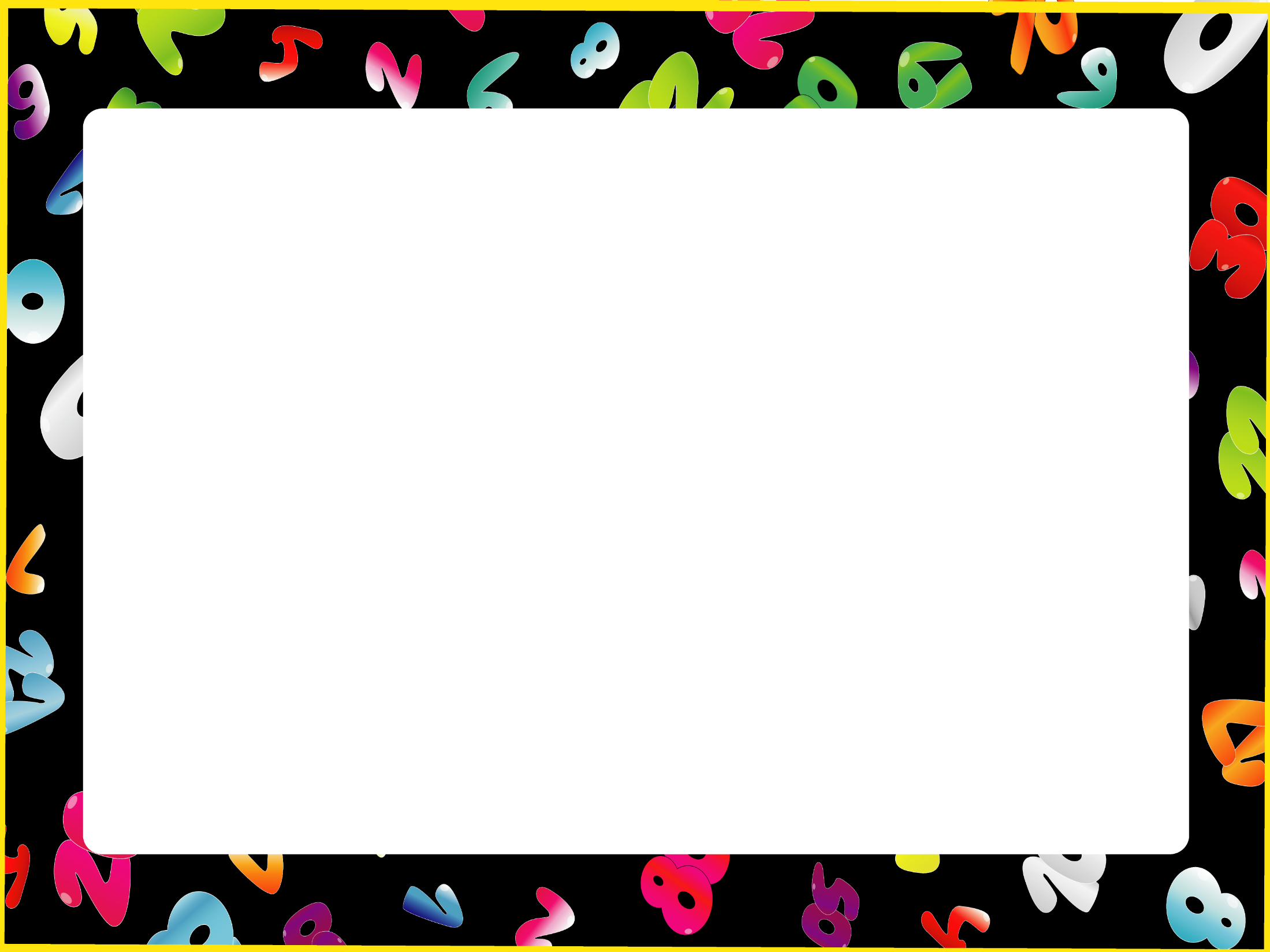 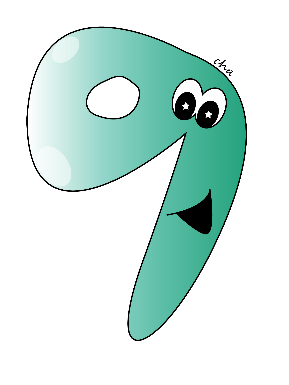 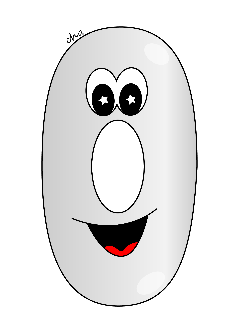 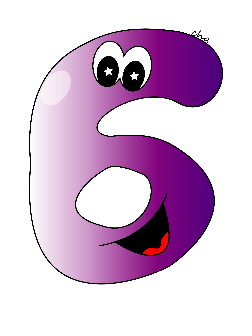 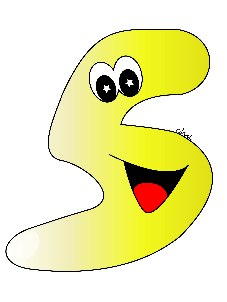 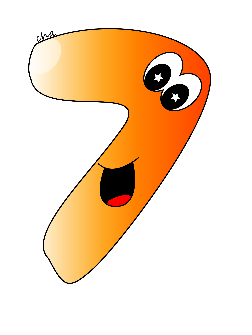 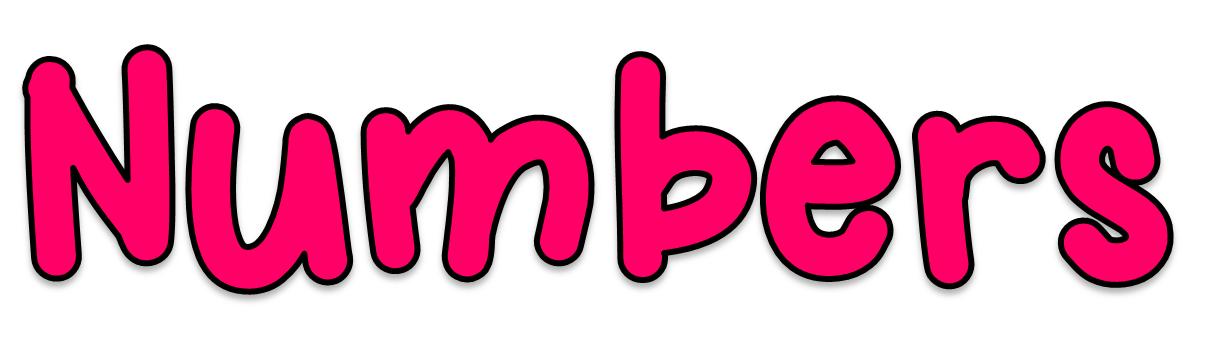 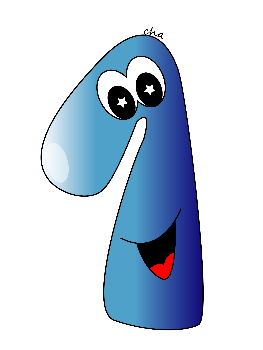 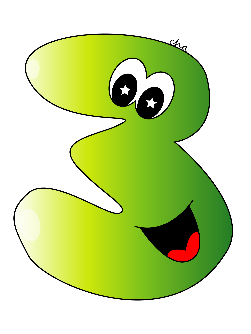 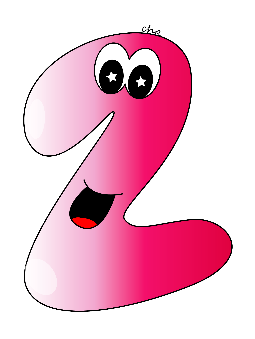 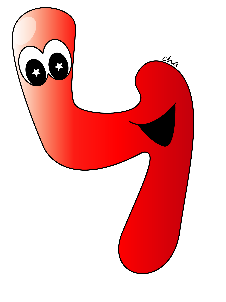 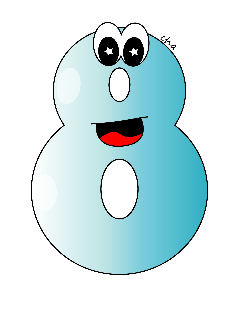 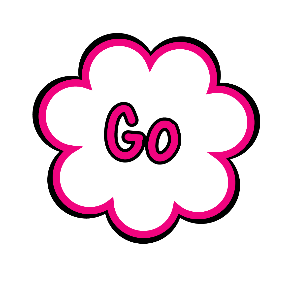 [Speaker Notes: Review numbers 1-10 by picking numbers
Step 1: Say the numbers for pupils to choose.
Step 2: Give points to pupils with the correct choosing.]
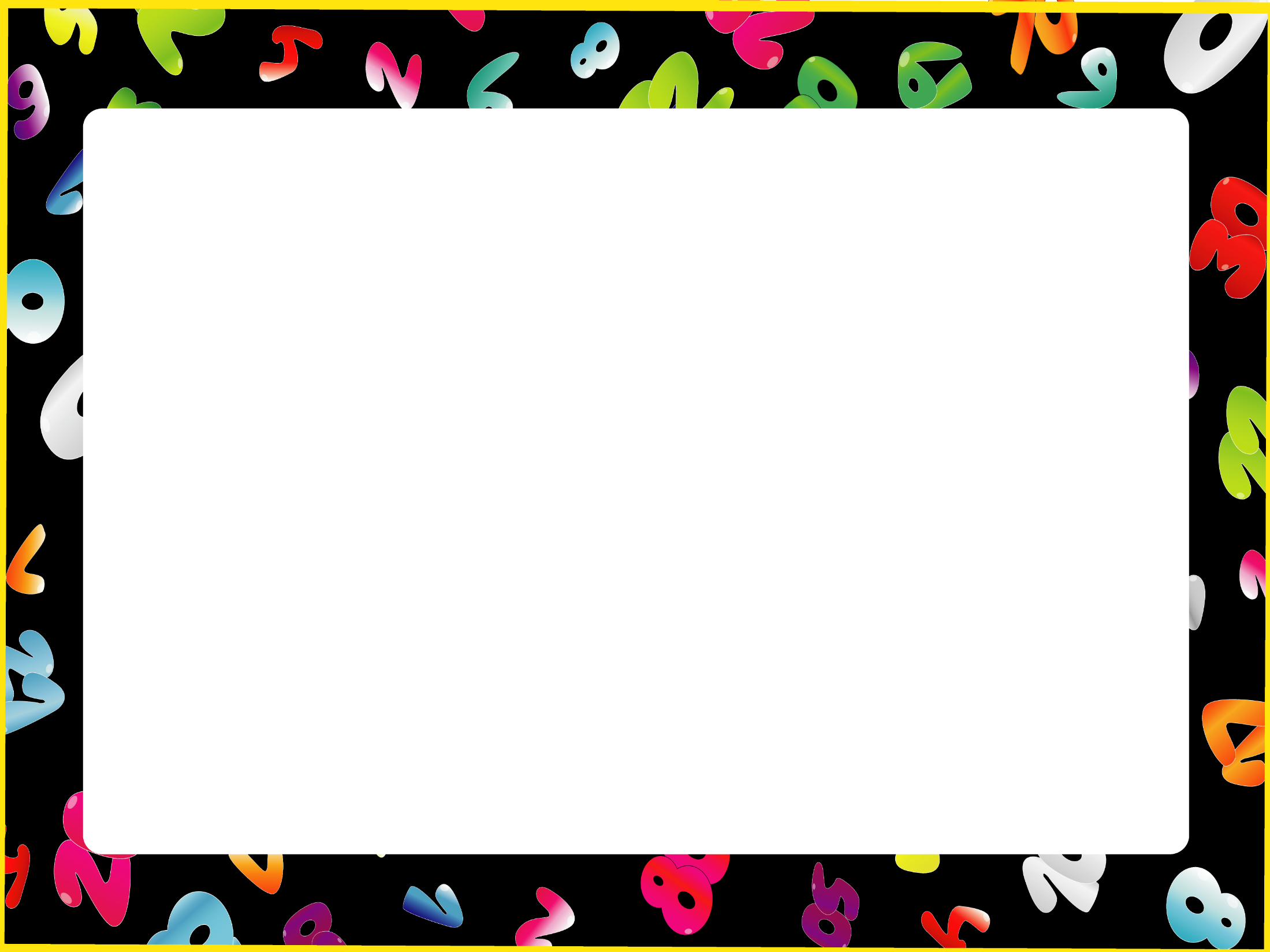 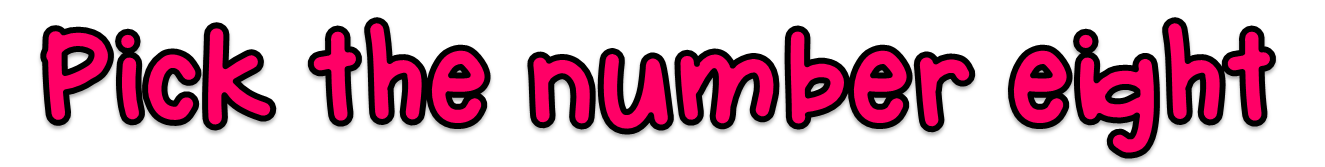 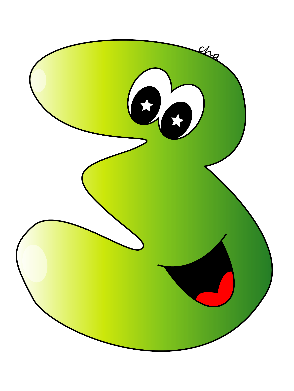 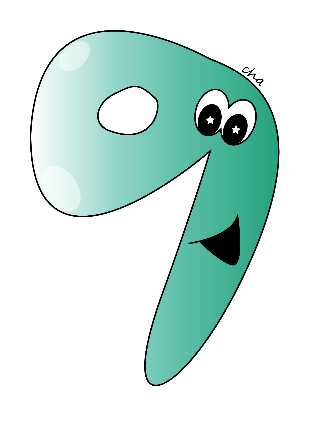 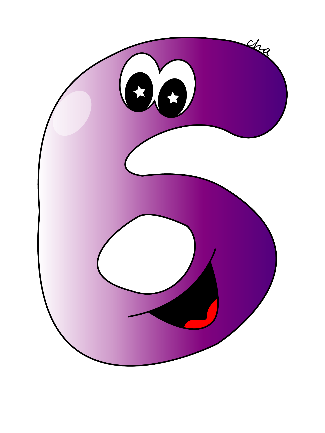 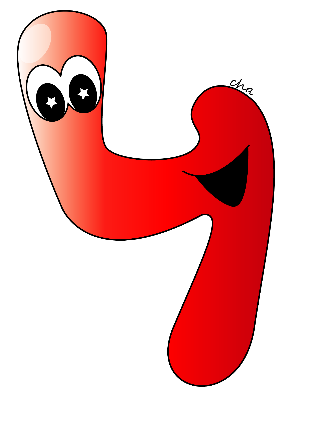 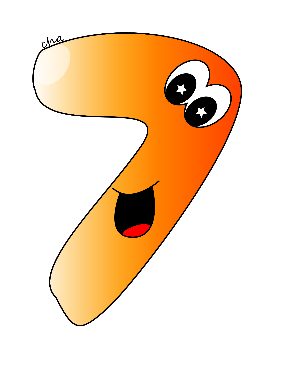 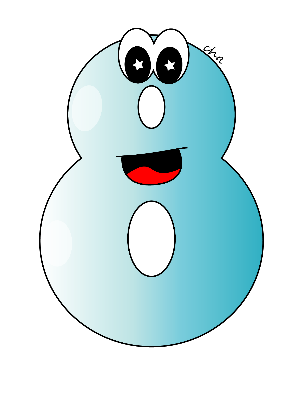 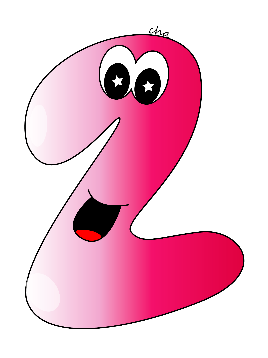 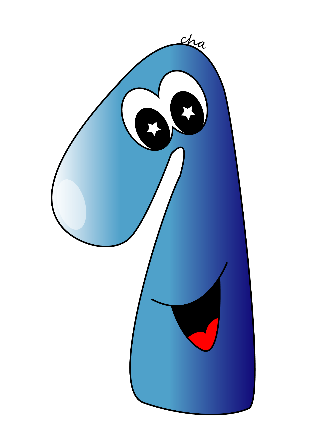 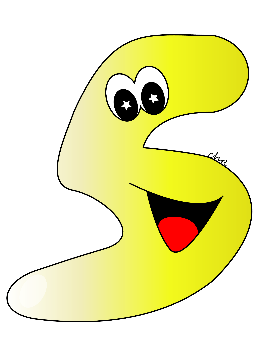 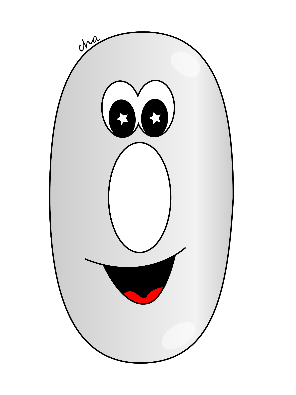 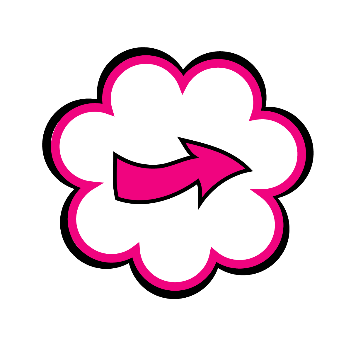 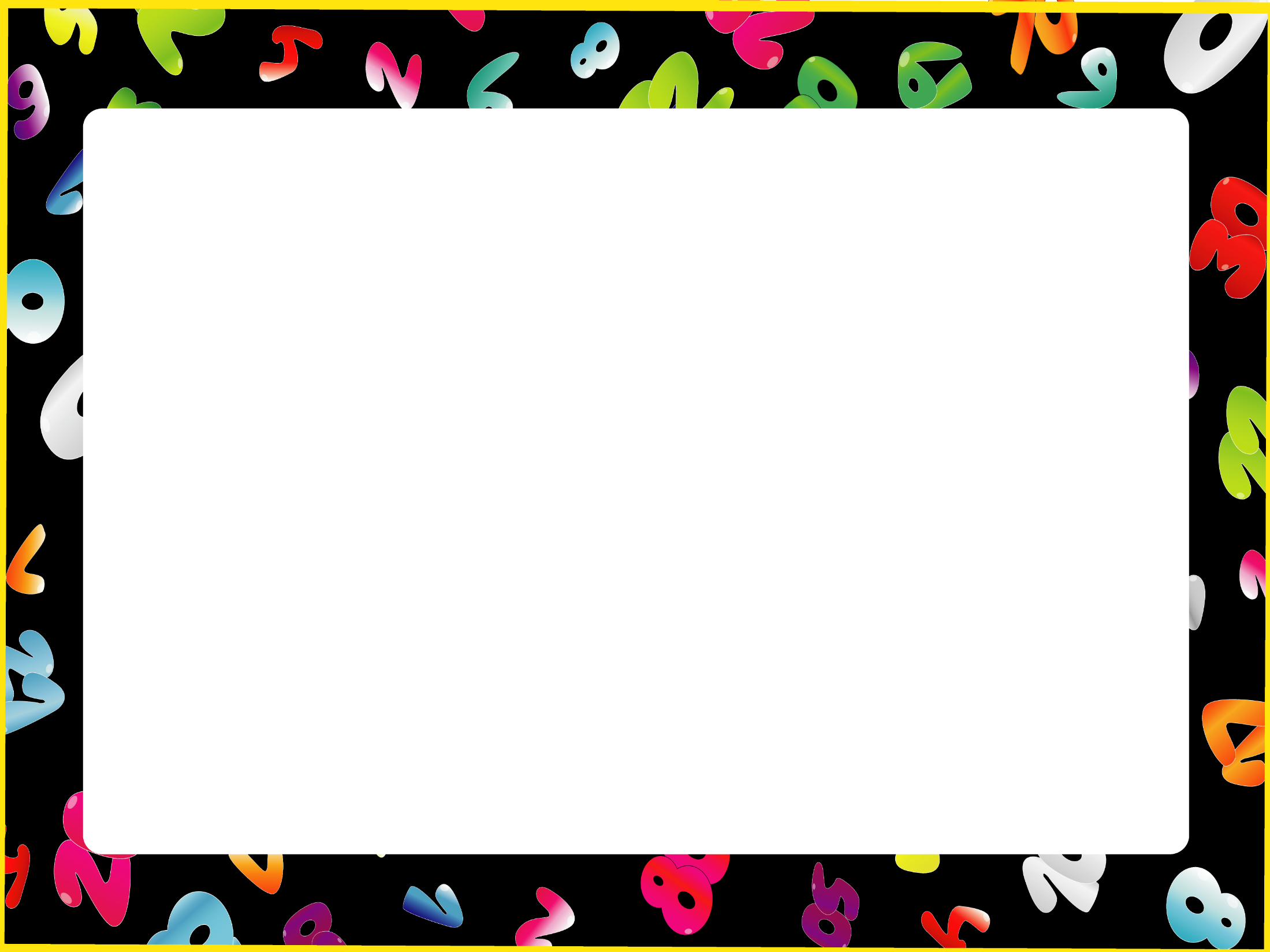 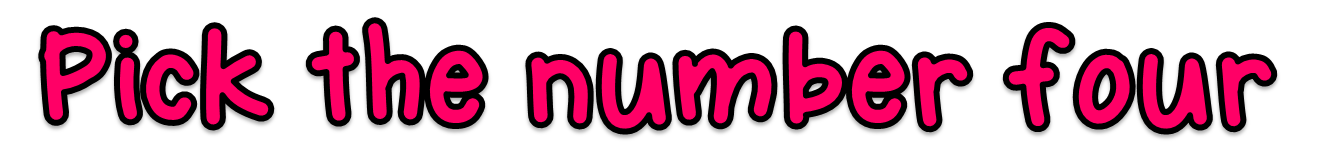 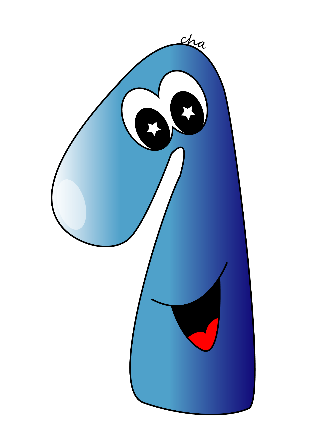 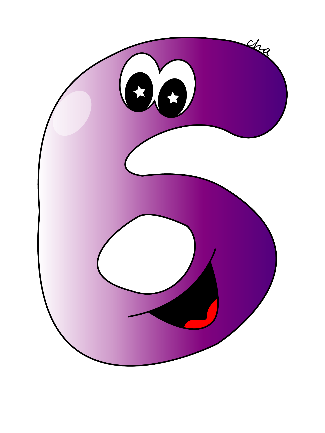 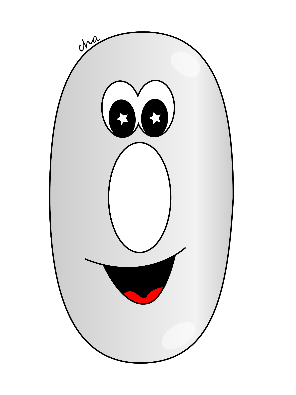 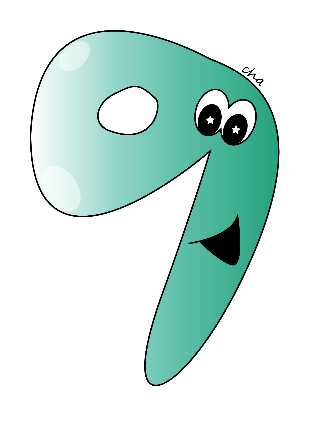 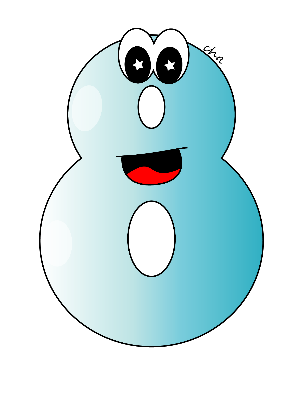 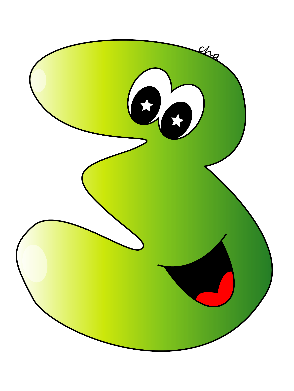 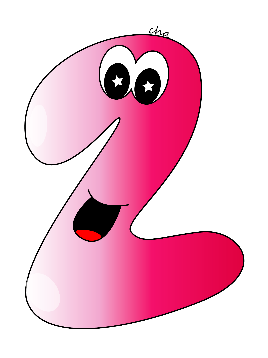 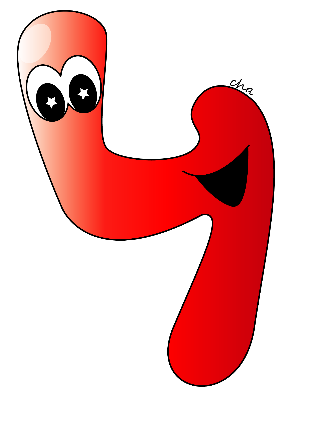 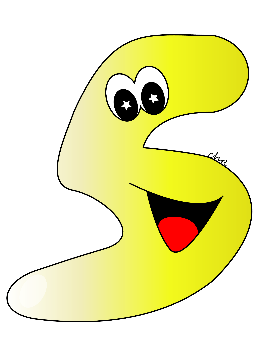 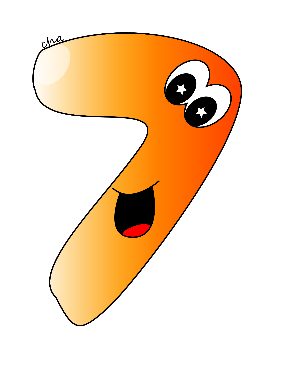 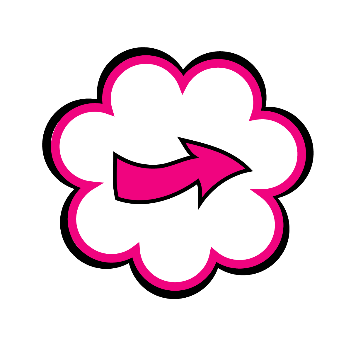 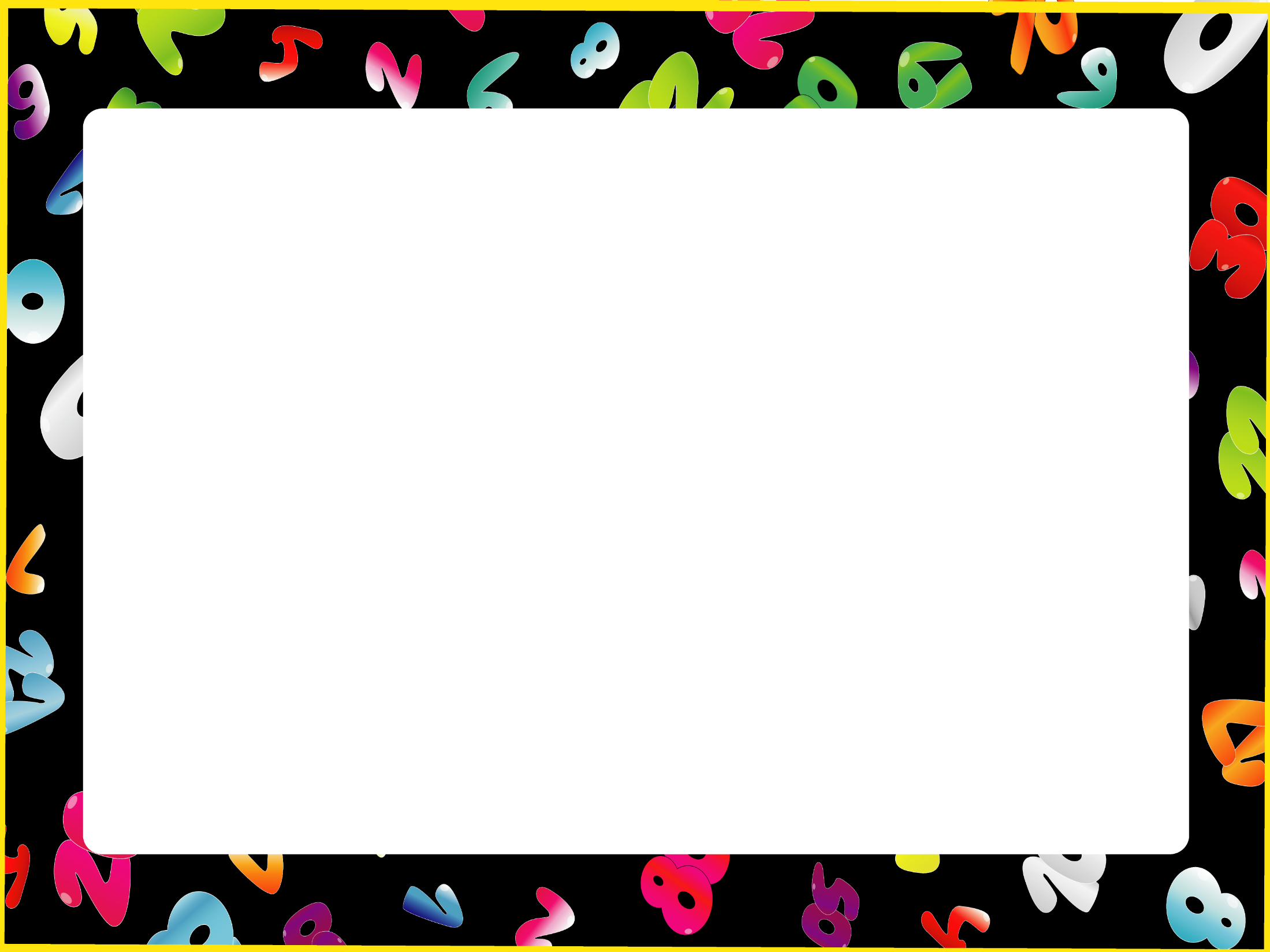 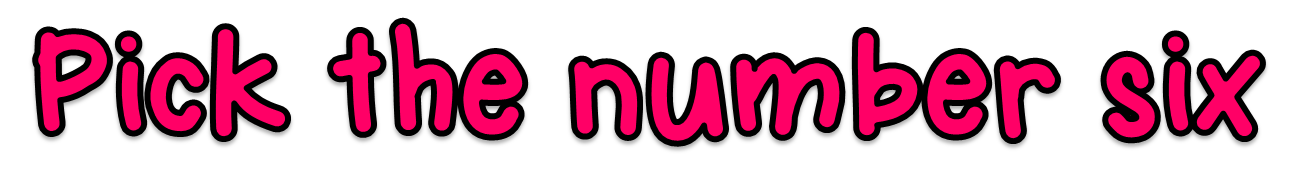 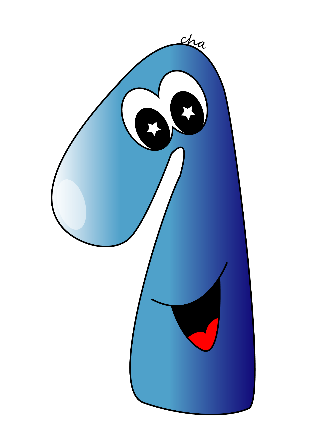 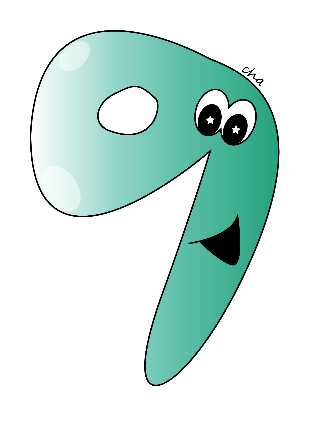 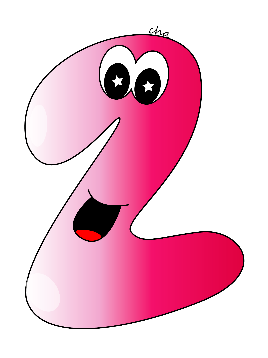 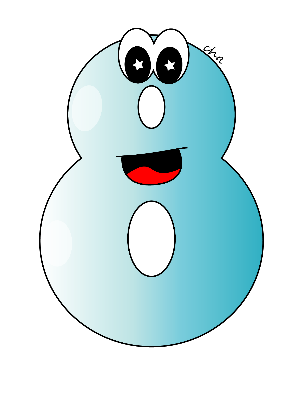 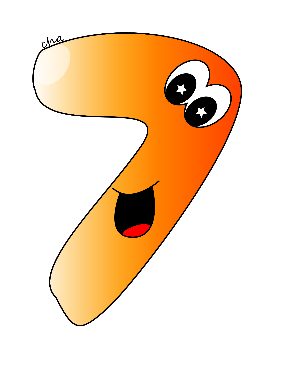 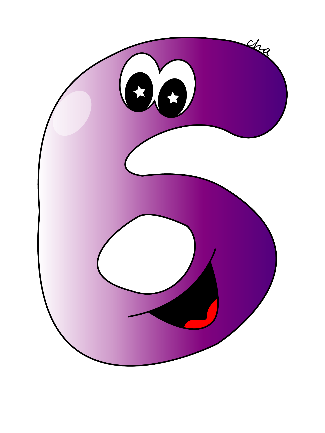 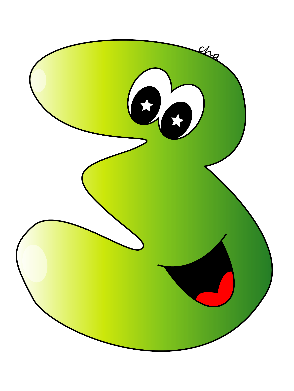 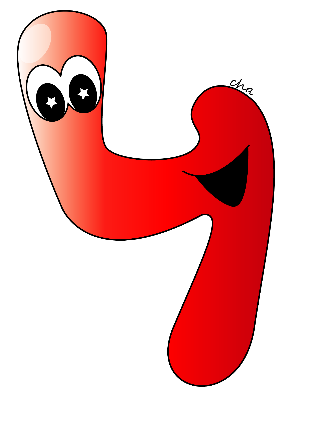 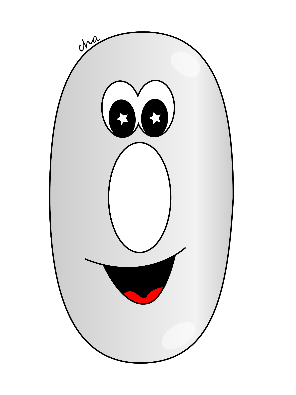 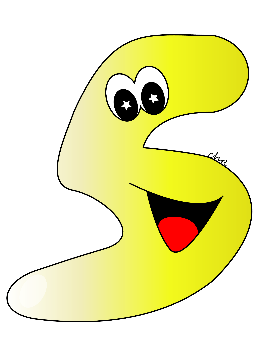 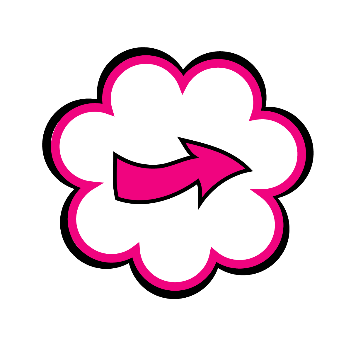 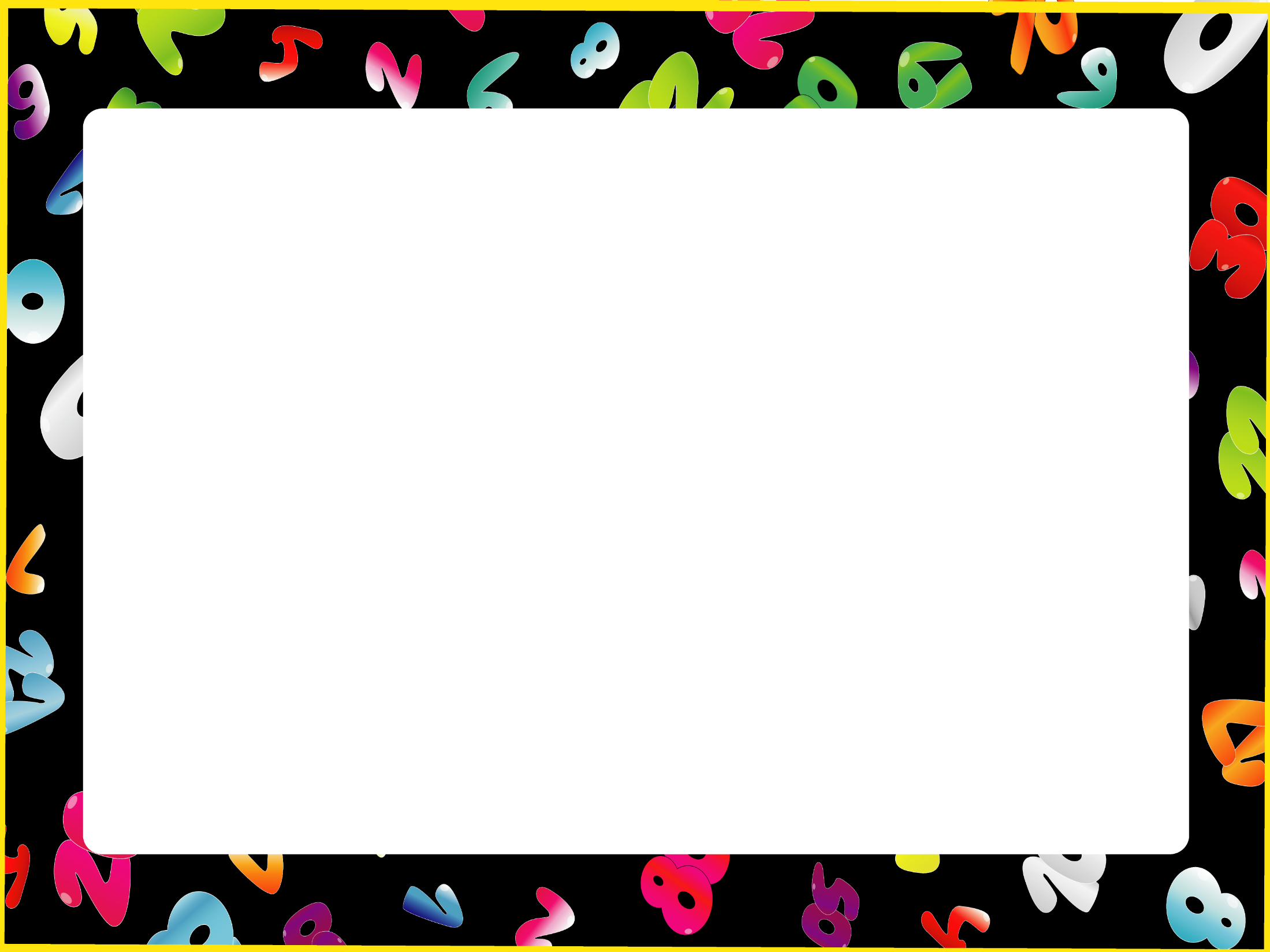 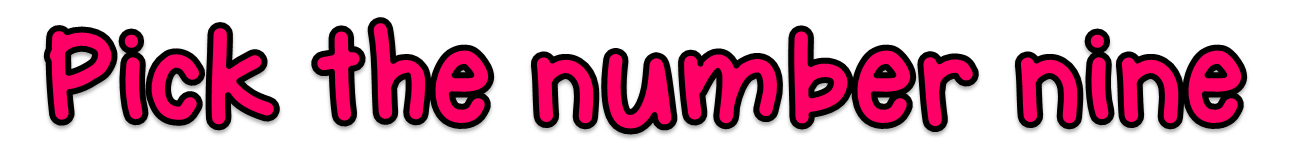 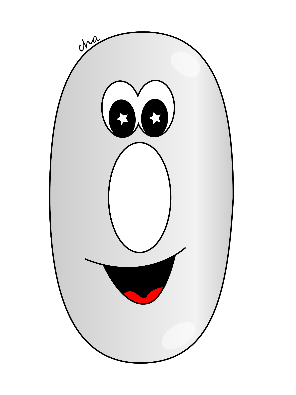 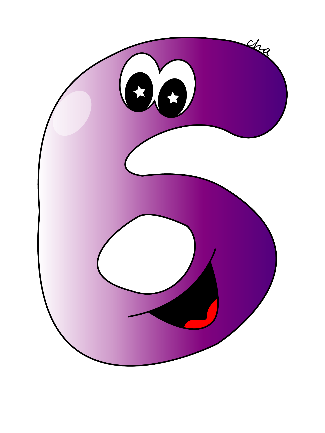 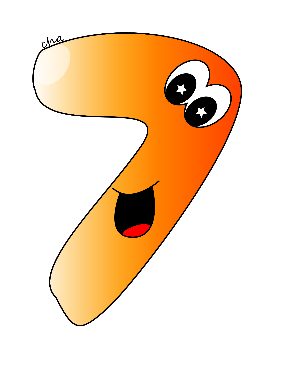 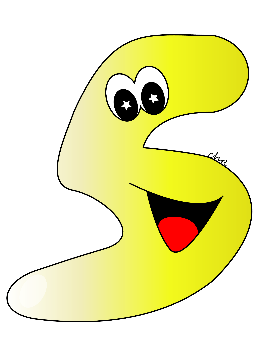 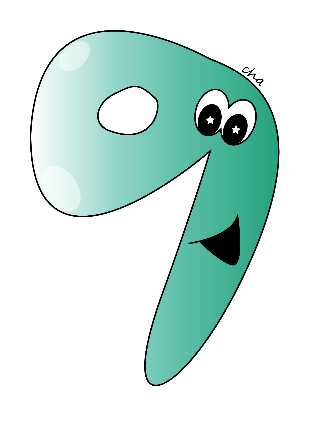 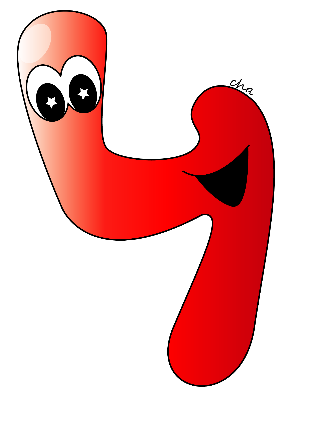 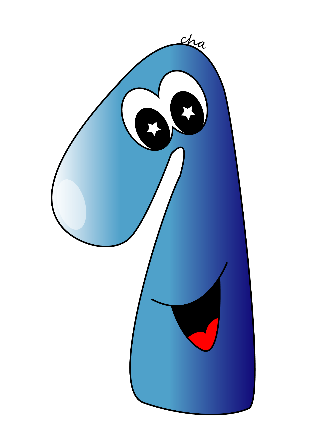 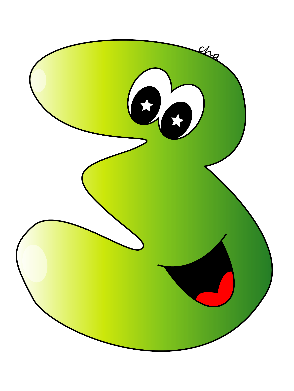 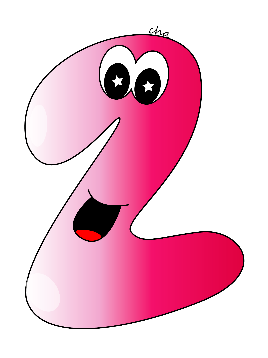 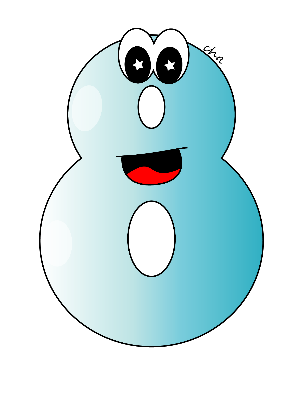 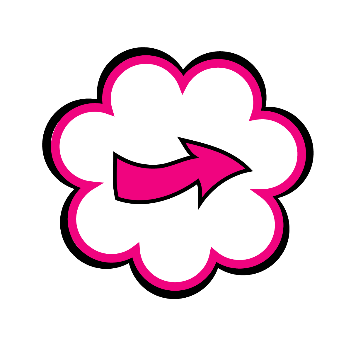 Game: Look and say the missing letters.
[Speaker Notes: Step 1: Ask pupils to say the missing letters, then check with the class. 
Step 2: Give points to the pupils and encourage them.]
a
b
c
e
f
d
n
m
o
q
r
p
s
t
u
x
w
v
2
Look, listen and repeat.
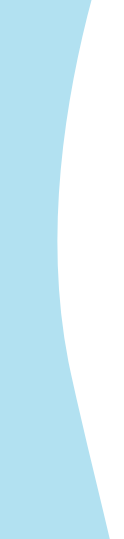 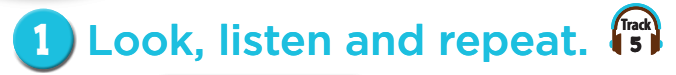 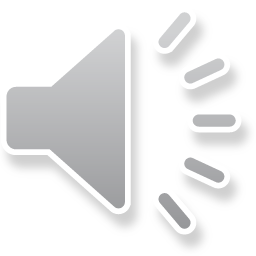 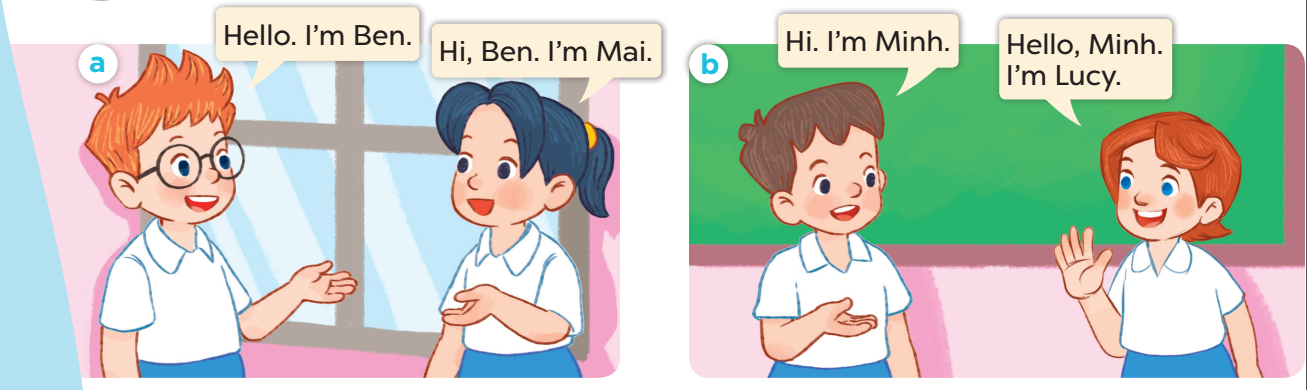 3
Listen, point and say.
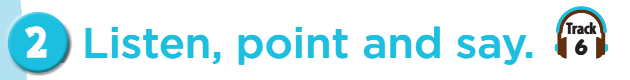 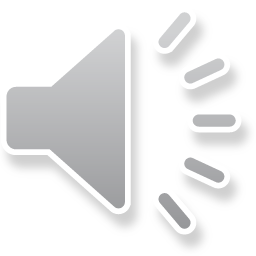 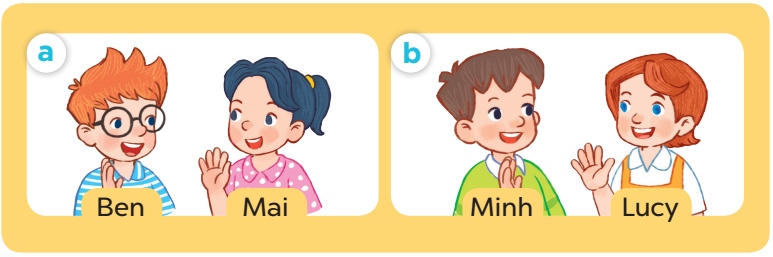 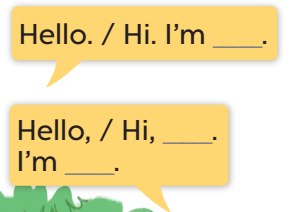 Pair work
Hello.
I’m Mai.
Hi, Mai.
I’m Minh.
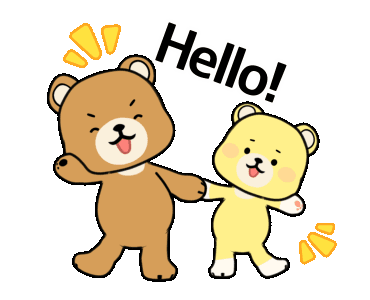 4
Let’s talk.
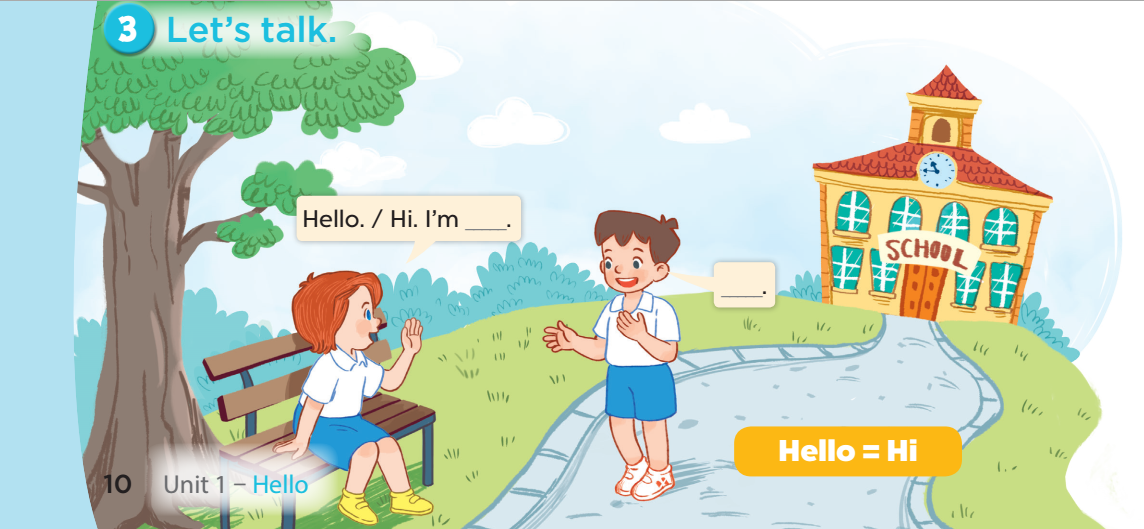 Game time!
Say “Hello”!!!
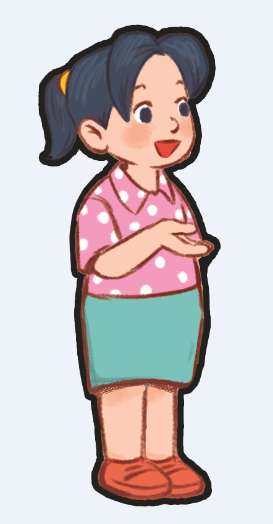 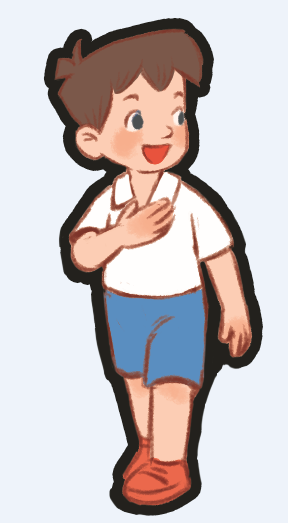 [Speaker Notes: Divide the class into 2 groups: boys and girls. Ask each pupil from one group tp come and practise greeting, self-introducing and responding to greetings with one pupil from the other group. Give points to the groups, praise the pupils.]
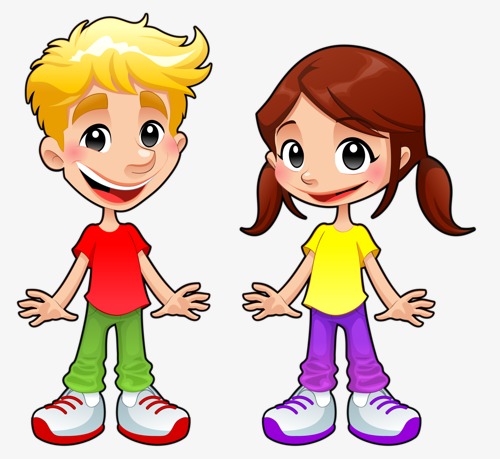 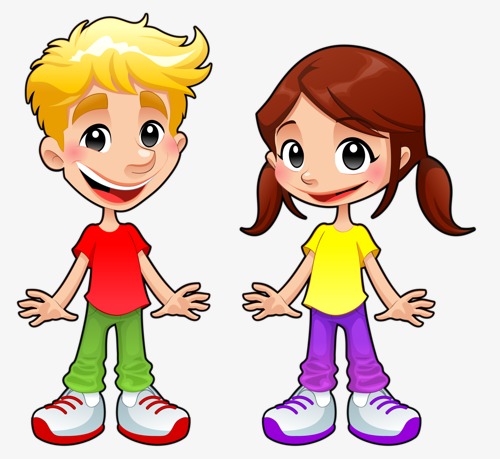 5
Fun corner and wrap-up
[Speaker Notes: Step 1: Ask pupils to look at the pictures and say the sentences.
Step 2: Ask some pupils to say the names or the sentences of the characters.
Step 3: Wrap up the lesson.]
Can you say this?
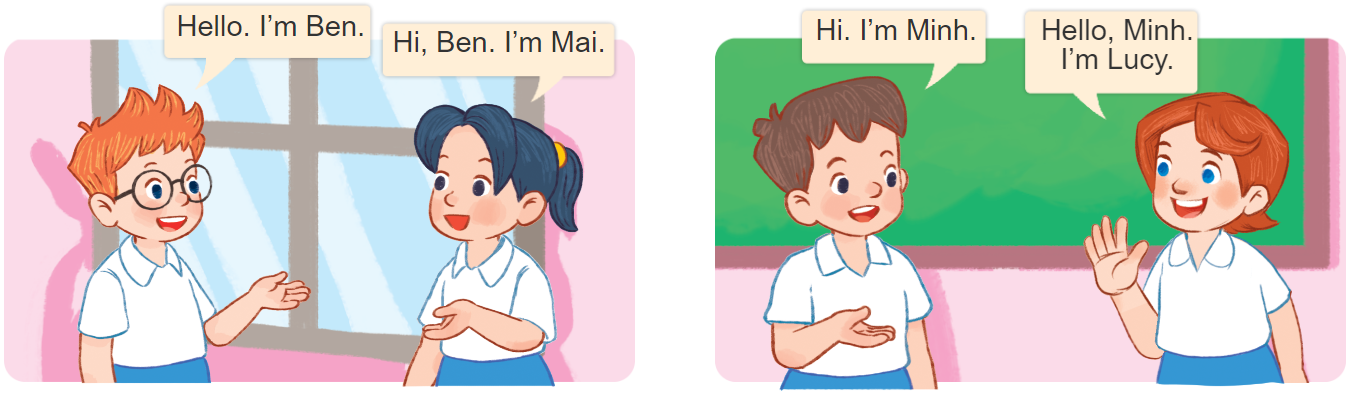 [Speaker Notes: Divide the class into groups of four. Ask pupils of each group to come to the board and practise saying the conversation of the characters. Give point to the groups.]
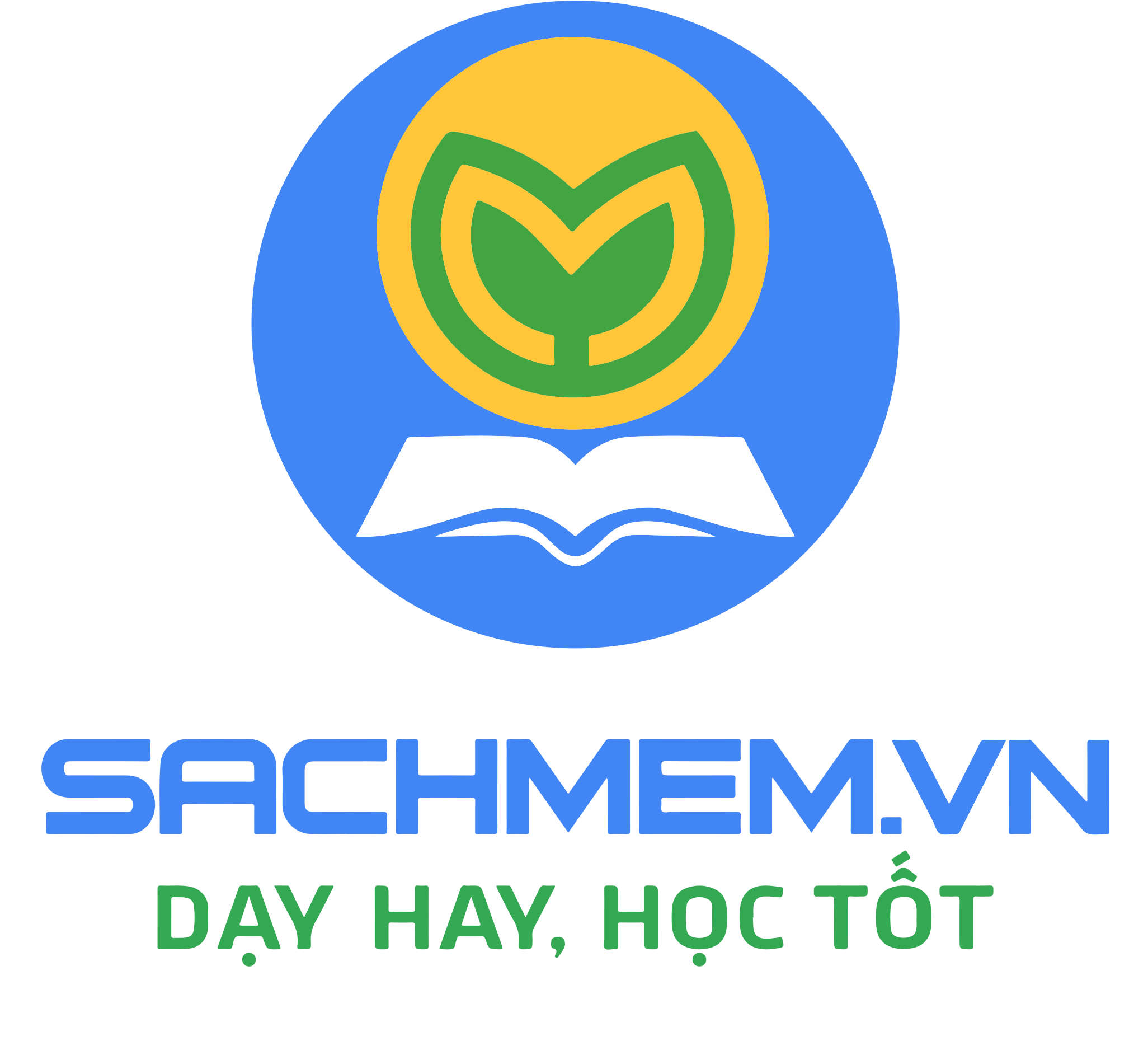 Website: sachmem.vn
Fanpage: www.facebook.com/sachmem.vn